Родительское собрание
Тема:
Планирование воспитательной работы
Цель:создание воспитательного плана
Задачи:
Определить перспективы воспитательной работы
Составить план воспитательной работы с учащимися 5-ых классов
Привлечь родителей к совместной деятельности семьи и школы
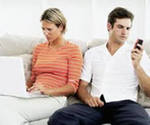 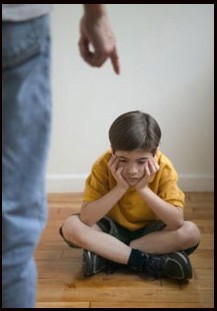 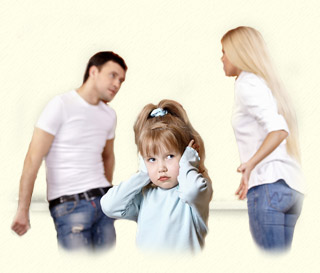 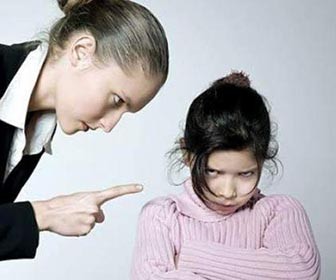 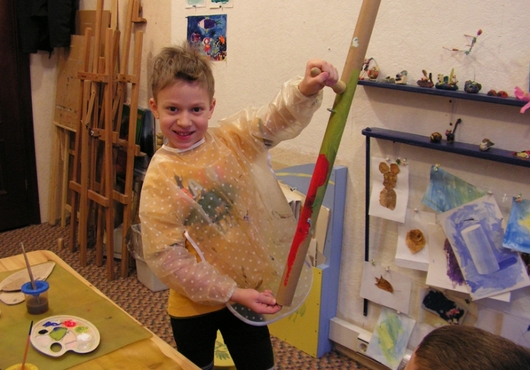 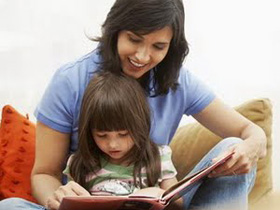 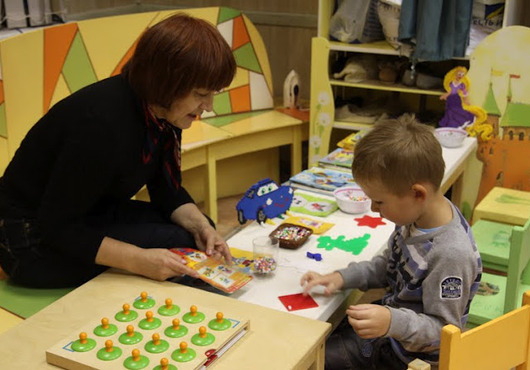 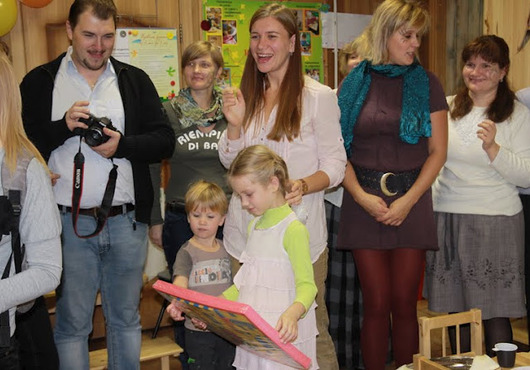 Модель выпускника современной школы
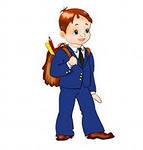 духовно-нравственная
познавательная
коммуникативная
эстетическая
трудовая
физическая
Что мы хотим воспитать в детях?
Честность
Отзывчивость
Трудолюбие
Уважительное отношение к старшим
Активность
Забота
Организованность
Здоровье
Культура
Интеллект
Патриотизм
Творчество
нравственность
Спасибо за внимание!